PROJECT TITLE GOES HERE, KEEP IT SHORT AND SWEET. NOBODY WANTS TO READ A REALLY LONG TITLE.
Authors: your name, faculty advisor's name, names of collaborators, department, and  institution. Don’t use hyphens to separate words. It makes it harder to read.
METHODS
Lorem ipsum dolor sit amet, consect  etuer adipiscing elit, sed diam non  ummy nibh euismod tincidunt ut  laoreet dolore magna aliquam erat  volutpat. exerci tation aliquip ex er sit  auer sed diam non
RESULTS OR FINDINGS
Lorem ipsum dolor sit amet, consect  etuer adipiscing elit, sed diam non  ummy nibh euismod tincidunt ut  laoreet dolore magna aliquam erat  volutpat. exerci tation aliquip ex er sit  auer sed diam non
PURPOSE (OR OBJECTIVES OR  INTRODUCTION)
Lorem ipsum dolor sit amet, consect  etuer adipiscing elit, sed diam non  ummy nibh euismod tincidunt ut  laoreet dolore magna aliquam erat  volutpat. exerci tation aliquip ex er sit
SUMMARY/CONCLUSIONS
Lorem ipsum dolor sit amet, consect  etuer adipiscing elit, sed diam non  ummy nibh euismod tincidunt ut  laoreet dolore magna aliquam erat  volutpat. exerci tation aliquip ex er sit  auer sed diam non
DISCUSSION
Lorem ipsum dolor sit amet, consect  etuer adipiscing elit, sed diam non  ummy nibh euismod tincidunt ut  laoreet dolore magna aliquam erat  volutpat. exerci tation aliquip ex er sit  auer sed diam non
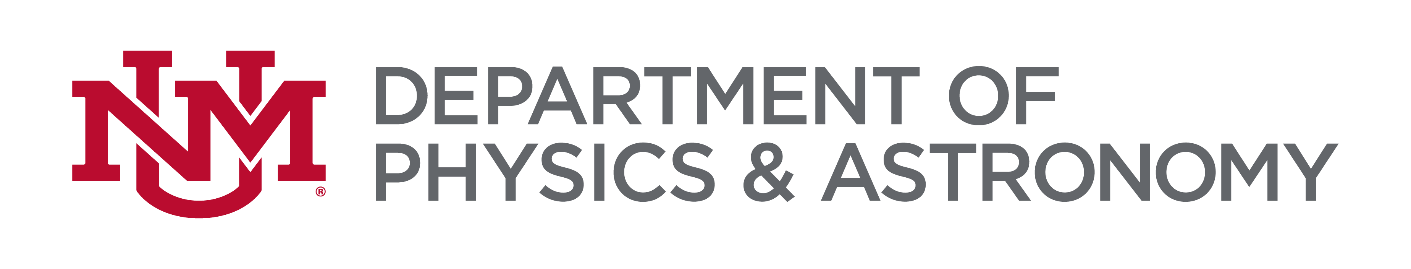 ACKNOWLEDGEMENTS	include any sources of funding you received.